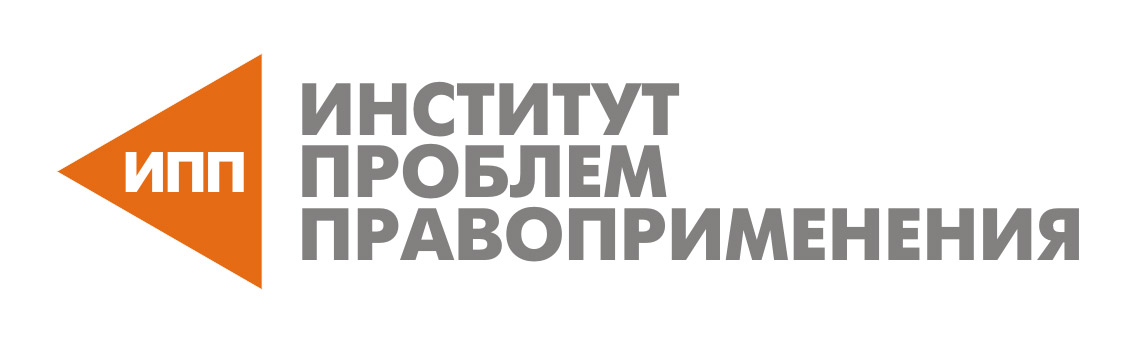 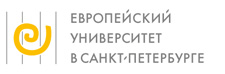 «Работа «на земле»: повседневная рутина низовых подразделений полиции»
Екатерина Ходжаева, научный сотрудник ekhodzhaeva@eu.spb.ru

 www.enforce.spb.ru

17 ноября 2015, Москва
 Публичная лекция в рамках проекта КГИ «Открытая полиция»
Содержание
Исследование ИПП и описание данных
«Земля» – типовой отдел полиции
Рутинные задачи подразделений, работающих с населением, практики контроля
Выводы: общие проблемы на «земле»
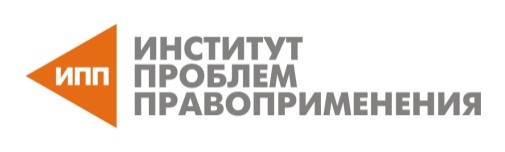 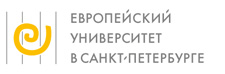 2
Исследование ИПП
Проект: «Диагностика работы правоохранительных органов по охране общественного порядка и перспективы создания муниципальной милиции в России» (http://komitetgi.ru/analytics/2593/)
Два региона РФ: ГУ МВД по регионам, городские, районные, в т.ч. сельские, ОВД 
Изучение работы служб по охране порядка: УУП, ПДН, ДЧ, ППС, ИАЗ, ЛРР, ОВО
Методы исследования и источники данных: 
	Наблюдение за повседневной работой сотрудников: обход вместе с участковым, нахождение в патрульном экипаже ППС, присутствие на разводе, и т.д. 130 человеко-часов наблюдений  
Экспертные интервью и неформальные беседы с сотрудниками и руководителями подразделений (98)
Анализ ведомственных документов и отчетности
Анализ архивных документов
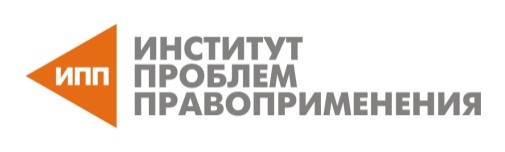 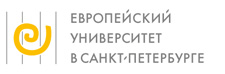 3
«Земля» – типовой отдел полиции
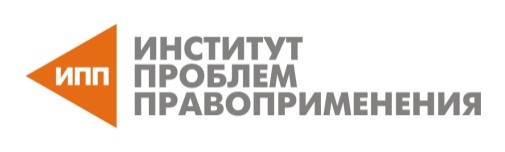 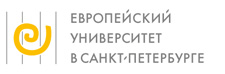 4
Дежурный – основной «раздающий» в отделе полиции
Коллектив  - в среднем 2-8 сотрудников в одну смену
Сменный характер работы. Длительность смены – сутки. Специализация по задачам в случае крупной ДЧ
Задачи: 
Сбор, обработка и фиксация информации о ситуации (от населения): ведение книг и журналов, устные доклады, передача информации, материалов, документов, сводок и т.п.
Организационная: управление патрулями, организация работы по вызову, организация СОГ, выдача и прием оружия и прочего
Контроль за работой подчиненных – проверка отработанных материалов
Разбор с доставленными
Обеспечение работы камеры содержания задержанных
Организация приема граждан в отделе (кнопка от двери, вызов сотрудника, прием заявления)
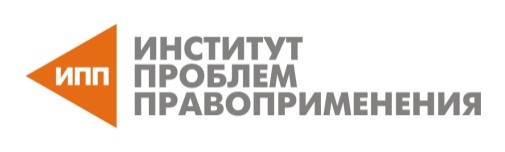 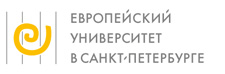 5
Контроль за ДЧ
Постоянный личный контроль со стороны: 
Руководства отдела
Руководства вышестоящей ДЧ (личные визиты в ДЧ, тайные проверки)
Прокурор по надзору
Что проверяют: 
Ведение документации
Оперативность реагирования
Порядок в ДЧ, оружейной комнате, КЗСЛ, если есть в ИВС
Работу электронных систем связи (новшество)
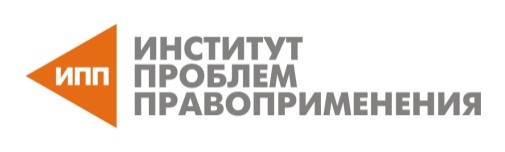 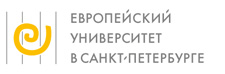 6
Участковый – «тягловая лошадь» от МВД
Практически все функции контроля, профилактики и расследования преступности на территории административного участка (в среднем 5-7 тыс. населения)
Рабочее место - опорный пункт
Небольшая специализация, взаимозаменяемость 
Основные задачи: 
Сбор и обработка информации о «контингенте», ведение журналов, паспортов, выдача справок по запросам 
Работа по вызовам, поступающим материалам, заданиям от других служб или ведомств, 
сопровождение уголовных дел  и составление отказов в их возбуждении
Выявление правонарушений, составление протоколов, участие в рейдах
Прием граждан, обход населения, в том числе контроль «контингента»
Дежурство по отделу
…и многое-многое другое в рамках ведомственных и межведомственных кампаний или просто так: «провожать» умерших, выступать в школах, красить заборы, грузить конфискованное имущество и т.п.)
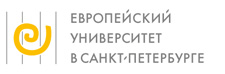 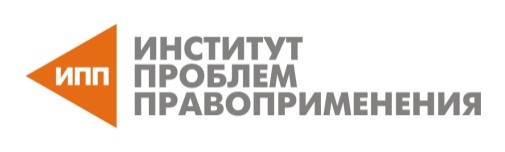 7
Контроль за участковым
Кто контролирует: 
Начальник отдела УУП – ежедневно несколько раз в день
Ответственный дежурный в отделе полиции
Руководство отдела полиции
Руководители других подразделений в отделе по своим линиям (ИАЗ, следствие/дознание, ЛРС)
Руководство вышестоящего уровня 
Прокурор по надзору
Что контролируют: 
Ведение документации
Состояние опорного пункта, внешний вид
Качество работы по материалам
Обоснованность принятых процессуальных решений («отказные», «протоколы») и качество их оформления
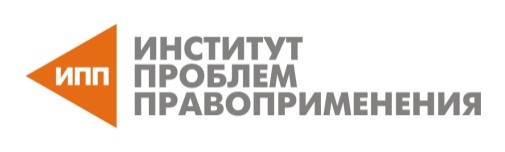 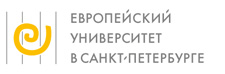 8
Инспекторы по делам несовершеннолетних – «забота» от МВД
Женское подразделение, один инспектор примерно на каждые 10-15 тыс. Основные показатели нагрузки: число подростков и семей, состоящих на учете
Нет специализации, взаимозаменяемость. 
Рабочее место – кабинет в отделе полиции, опорный пункт
Основные задачи: 
Сбор и обработка информации о «подучетниках», ведение журналов, книг учета, выдача справок по запросам 
Работа по вызовам, поступающим материалам, заданиям от других служб или ведомств, 
Сопровождение уголовных дел  и составление отказов в их возбуждении
Выявление правонарушений, составление протоколов, рейды
Прием граждан, обход подучетных (часто в совместных рейдах с другими службами КДН)
Взаимодействие с другими «субъектами профилактики» - школы, опека, социальные службы, клубы, военкоматы и т.д. 
Дежурство по отделу, разбор доставленных и задержанных несовершеннолетних
Разные формы «заботы» и благотворительности
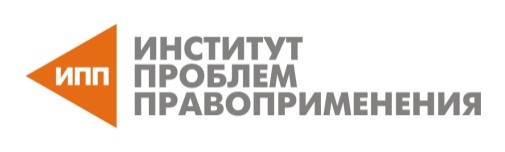 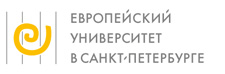 9
Контроль за инспектором ПДН
Кто контролирует: 
Начальник отдела ПДН – ежедневно несколько раз в день
Ответственный дежурный в отделе полиции
Руководство отдела полиции
Руководители других подразделений в отделе по своим линиям (ИАЗ, следствие/дознание)
Руководство вышестоящего уровня 
Прокурор по надзору
Что контролируют: 
Ведение документации
Качество работы по материалам
Обоснованность принятых процессуальных решений («отказные», «протоколы») и качество их оформления
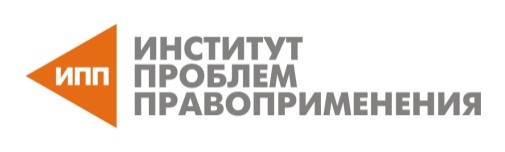 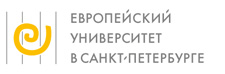 10
Патрульные – оперативное звено
Два типа соподчиненности: при отделе или в отдельной роте/полк. Сменный характер работы. Гибкость в формировании смен
-     Специфика строевых подразделений (с ритуалом развода в начале и в конце смены)
Разделение на офицеров и рядовых
Непостоянный характер экипажей и патрулей
Особые условия работы для водителей
Основные задачи: 
Патрулирование улиц 
Экстренная отработка вызов
Отработка преступлений по горячим следам, включая план «Перехват» в случае угона
Составление административных протоколов
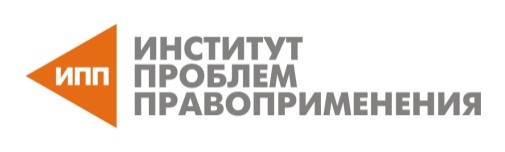 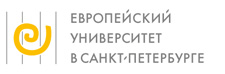 11
Контроль за патрульным
Формально отчитывается служба в целом – основной показатель число преступлений, совершенных в общественном месте. Но индивидуальный контроль присутствует: 
Кто контролирует: 
Непосредственный начальник (командир батальона, или отдела ППС) – ежедневно несколько раз в день 
Ответственный дежурный и дежурный по разбору в отделе полиции
Руководство отдела полиции
Руководитель и сотрудники отдела ИАЗ
Руководство вышестоящего уровня 
Что контролируют: 
Ведение личных бумаг (бортовой журнал, личная книжка, тетрадей)
Внешний вид
Качество составленных  протоколов и раппортов
Оперативность действий (включая тайные проверки)
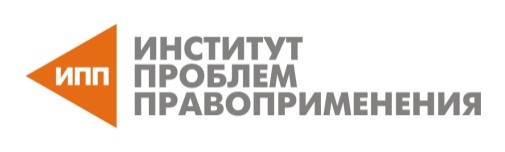 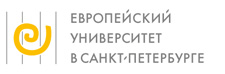 12
Общие проблемы на «земле»
Ориентация работы МВД и всех его низовых подразделений на процесс, а не на результат. 
Полиция, основной задачей которой является обеспечение безопасности и охрана прав граждан на вверенных участках, не подотчетна гражданам или местным властям, которые представляют граждан. 
Запредельно высокие издержки контроля над работой сотрудников первичных подразделений полиции. Эти издержки выражаются:
- в высоких расходах на содержание управленческих аппаратов и штабов, которые заняты разработкой и сбором отчетности, проверками и анализом статистики;
- в больших затратах рабочего времени рядовых сотрудников на выполнение требований бумажной отчетности о своей работе, что отнимает до половины времени от той самой работы, о которой им приходится отчитываться.
Нерациональная организация информационных потоков внутри системы МВД.
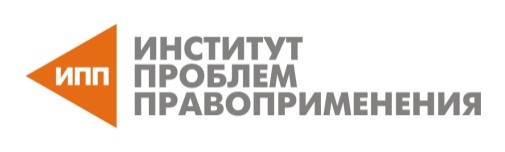 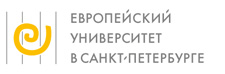 13
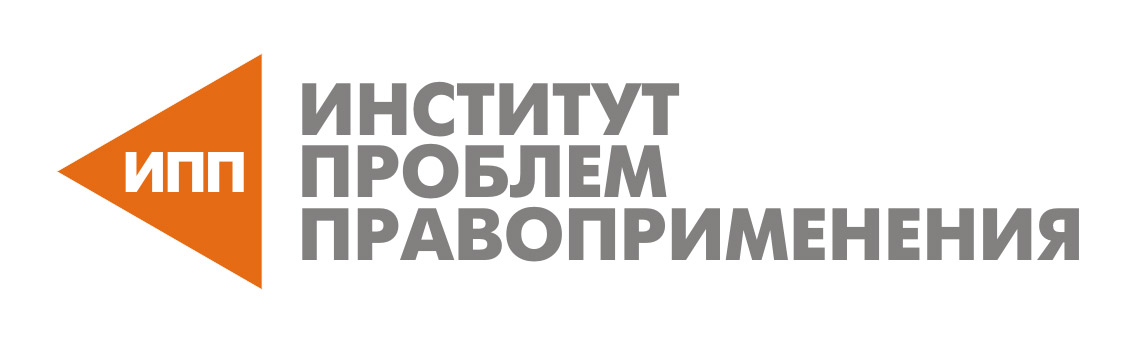 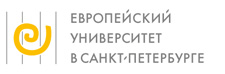 Вопросы…Комментарии...Мнения…